Human Performance Projects
Project Description
Project: Cognitive Fitness Delphi Study
Main issues
Partners
BrainPark, Monash University 	Yücel, Albertella, Kirkham
DST Group 					Aidman
Cognitive Fitness Expert Advisor 	Adler, Crampton, Drummond, Fogarty, Gross, Zaichkowsky
Cognitive Fitness Consortium 	60 international experts
Purpose
To investigate whether there is international and transdisciplinary consensus on the cognitive drivers of performance under pressure using a scientifically validated consensus approach
Product
10 cognitive factors critical for HPC  that are expert endorsed and transdisciplinary
First step towards an integrated HPC R&D framework
Mobilised debate amongst global leaders in HPC
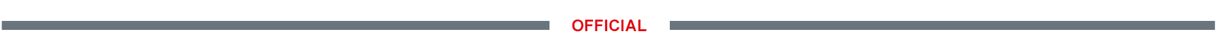 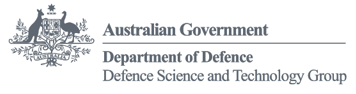 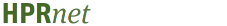 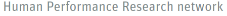 [Speaker Notes: So weve asked our uni leads to send through the issues theyre currently experiencing and what solutions they may be using to overcome their issues. 

Noted issues are:

Any issues you are facing that isn’t covered here? Or any observations 
Are there any risks/issues to the stakeholders that were missing? IE reputational risk. Minimising access to troops to reduce risk of further COVID outbreaks??

Short of postponing the project which risks losing PHDs and key researchers resulting in further delays in re-hiring, we need to look for new sustainable solutions.]
Human Performance Projects
The Science
Project: Cognitive Fitness Delphi Study
Main issues
The current study:

Integrated existing knowledge in the performance field through expert consensus on the cognitive mechanisms that underlie performance under pressure  Delphi consensus method 

International experts were recruited into four sub-panels (including specialists in Competitive Sport, other Civilian High-stakes, and Defence applications, as well as Performance Neuroscience researchers). Consensus was sought within each performance panel  Transdisciplinary

Experts rated constructs from a modern neuroscience framework (+ of expert opinions) according to their importance for performance under pressure  RDoC; >50 constructs in total

68 world experts completed the first Delphi round of which there were three in total 
	 94% of experts retained by the end of the process

Most constructs that reached consensus came from the cognitive systems domain 
	 7/10 were related to attention and cognitive control (including working memory) 
1) attention;				2) goal selection, updating, representation & maintenance 
3) performance monitoring 	4) response selection & inhibition/suppression 
5) flexible updating 		6) active maintenance 		7) interference control

 3/10 were related to social processes, arousal/regulatory systems, and expert suggestions 
8) self-knowledge			9) arousal				 10) shifting
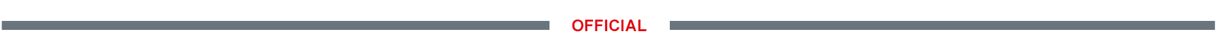 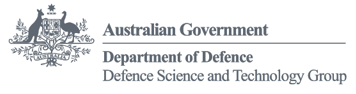 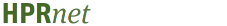 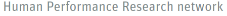 [Speaker Notes: So weve asked our uni leads to send through the issues theyre currently experiencing and what solutions they may be using to overcome their issues. 

Noted issues are:

Any issues you are facing that isn’t covered here? Or any observations 
Are there any risks/issues to the stakeholders that were missing? IE reputational risk. Minimising access to troops to reduce risk of further COVID outbreaks??

Short of postponing the project which risks losing PHDs and key researchers resulting in further delays in re-hiring, we need to look for new sustainable solutions.]
Human Performance Projects
Path to Impact
Project: Cognitive Fitness Delphi Study
Main issues
What we have learnt so far?
There are ten transdisciplinary consensus-derived cognitive factors on the cognitive mechanisms that underlie performance under pressure.

The majority come from the functional domain of cognitive systems, and a minority from the domains of arousal regulation and social processes.  

These cognitive factors are shared across military, first responders, and competitive sport occupations (i.e., are transdisciplinary).
What does that mean for ADF capabilities?
Ability to target research program to develop a measurement toolkit that objectively indexes these cognitive “biomarkers” of performance under pressure.

Ability to use the toolkit for cognitive baselining and to better predict military recruit trajectories through various stages of selection/training.

Ability develop a more coherent and unified framework for ‘measurement standards’ to better coordinate research activities that generates greater value for money.
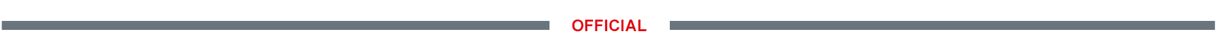 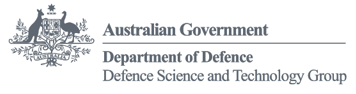 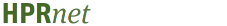 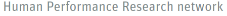 [Speaker Notes: So weve asked our uni leads to send through the issues theyre currently experiencing and what solutions they may be using to overcome their issues. 

Noted issues are:

Any issues you are facing that isn’t covered here? Or any observations 
Are there any risks/issues to the stakeholders that were missing? IE reputational risk. Minimising access to troops to reduce risk of further COVID outbreaks??

Short of postponing the project which risks losing PHDs and key researchers resulting in further delays in re-hiring, we need to look for new sustainable solutions.]